Значение живых организмов в природе и жизни человека
Учитель биологии МБОУ 
Наримановского района 
«СОШ № 2»
Щеглова Е.К.
2015 год
Проверьте свои знания о лишайниках
1. Какая наука изучает лишайники?
2. Почему лишайник называют симбиозом?
3. Приведите примеры лишайников с разными типами слоевищ?
4. Какие функции в организме лишайника выполняют гриб и водоросль?
5. Почему лишайники могут жить в самых бесплодных местах?
6. Почему лишайники могут играть роль показателей чистоты воздуха?
Прочитайте отрывок стихотворения Б.В. Заходера
Все-все, Все на светеНа свете нужны,И мошкиНе меньше нужны,Чем слоны.Нужны все на свете!
О чём сегодня пойдёт речь на уроке?
Почему некоторые организмы можно назвать спутниками человека?
Вспомните
1. Какие организмы живут вокруг нас?
2. Каков состав пищи животных и человека?
3. Есть ли среди животных и растений вредные виды?
4. Почему некоторых животных называют вредителями?
5. Что означает слово «сорняк», когда мы говорим о растениях?
Сорные растения нашей местности
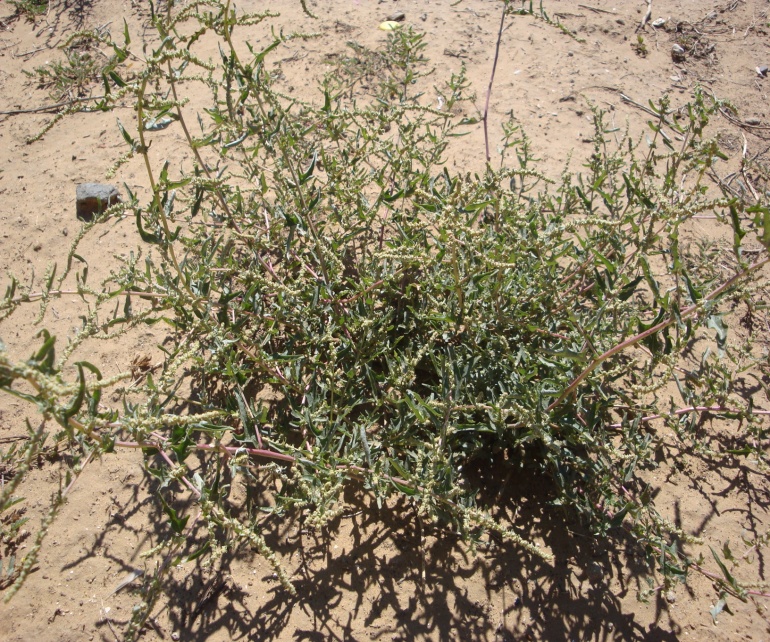 Портулак огородный
Лебеда татарская
Выполните задания
Проанализируйте текст и рисунки с. 69, 70 о животных-вредителях, ЭОР «Насекомые-вредители»
http://files.school-collection.edu.ru/dlrstore/7b16f3eb-0a01-022a-0128-215d402086e4/%5BBIO7_07-29%5D_%5BMV_01%5D.WMV
Животные -вредители
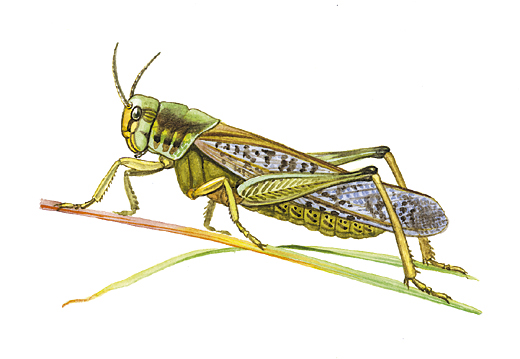 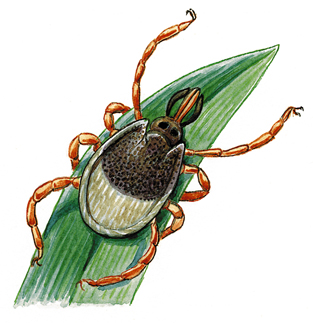 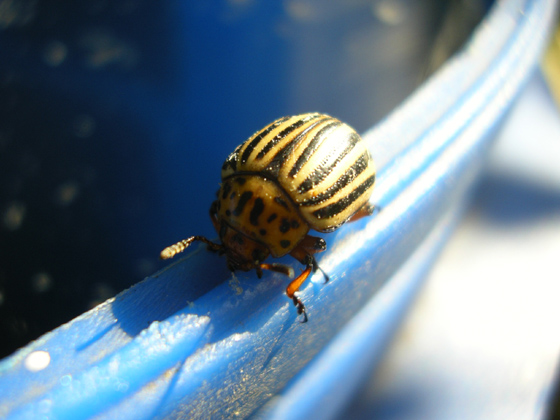 Азиатская перелётная саранча
Иксодовый клещ
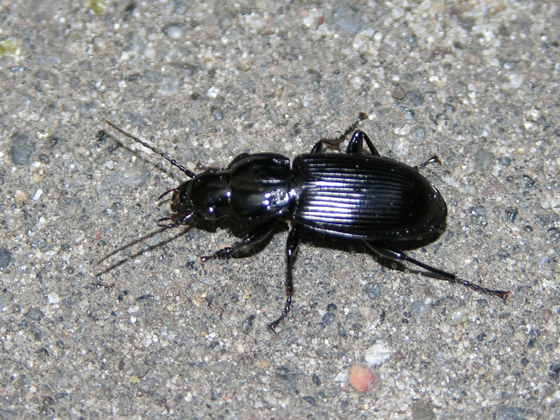 Колорадский жук
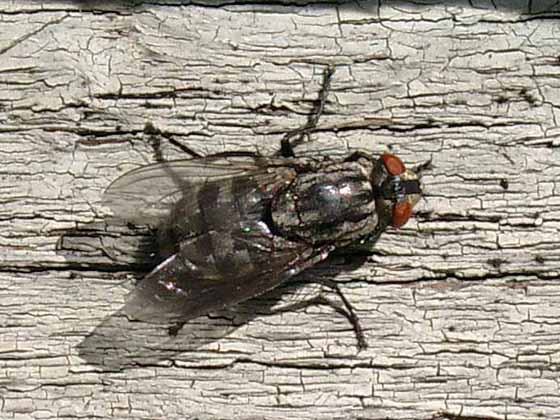 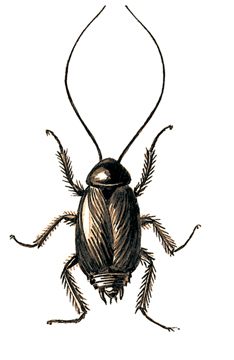 Мучной хрущак большой
Муха
Чёрный таракан
Лекарственные растения нашей местности
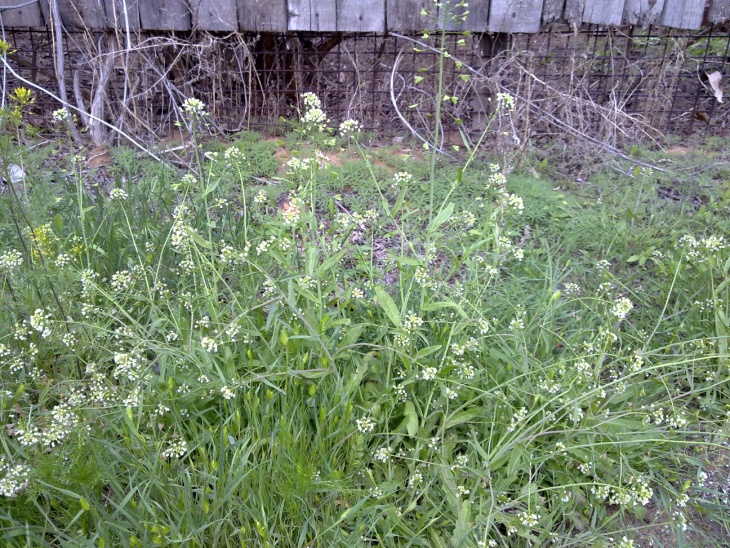 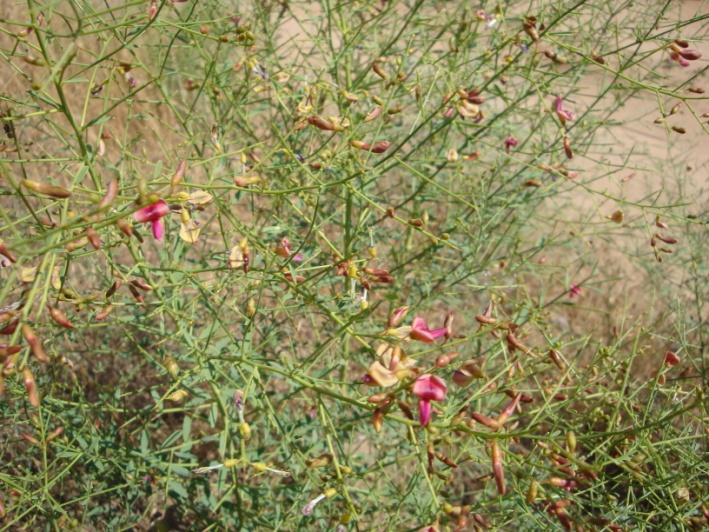 Донник лекарственный
Пастушья сумка
Верблюжья колючка мавров
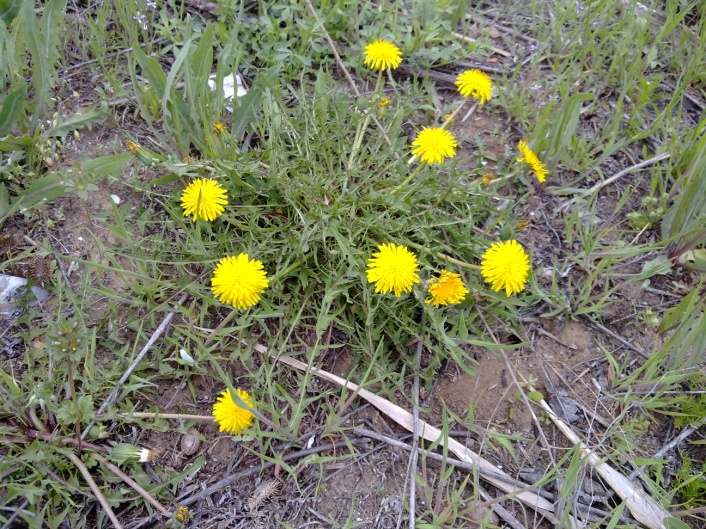 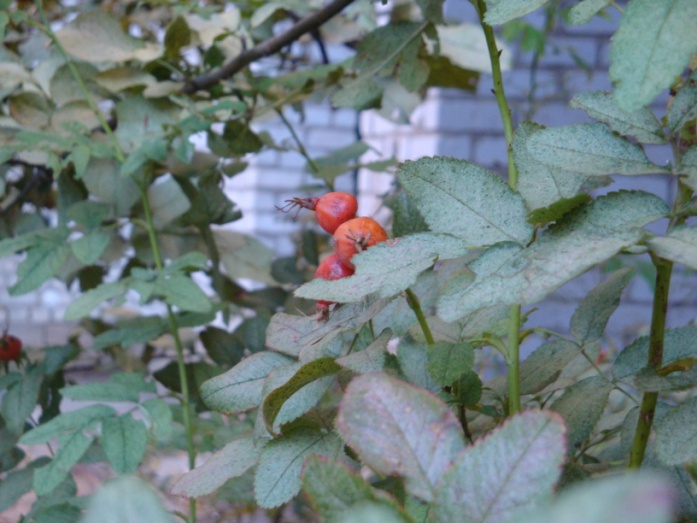 Одуванчик Дальштедта
Шиповник коричный
Выполните задания
Просмотрите ЭОР «Культурные растения» и «Домашние животные» 
http://files.school-collection.edu.ru/dlrstore/740e2d1b-8b8c-11db-b606-0800200c9a66/index.htm   http://files.school-collection.edu.ru/dlrstore/740e2d1a-8b8c-11db-b606-0800200c9a66/index.htm
Вспомните изученный материал о полезной роли бактерий, грибов, лишайников.
Выполните задания
Проанализируйте текст с. 71 о разведении ценных видов рыб человеком, восстановлении численности лососёвых и осетровых рыб на рыборазводных заводах. Познакомьтесь с деятельностью осетрового рыбоводного завода «Лебяжий», расположенного на территории г. Нариманов.
Осетровый рыбоводный завод «Лебяжий»
Мощность предприятия позволяет выпускать в естественные водоёмы 19 млн. шт. молоди осетровых рыб ежегодно. На заводе применяется метод прижизненного получения половых продуктов. Самки доставляются в операционную, где производится отбор икры.  Цех Лебяжьего ОРЗ способен одновременно принять на инкубацию более 70 кг икры, или около 40 млн. шт. икринок осетровых.[4]
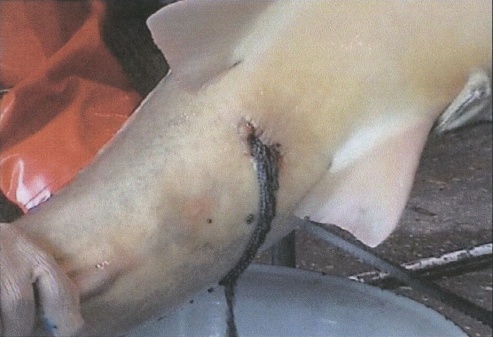 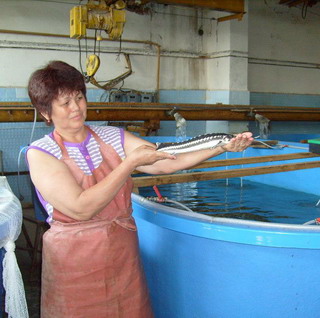 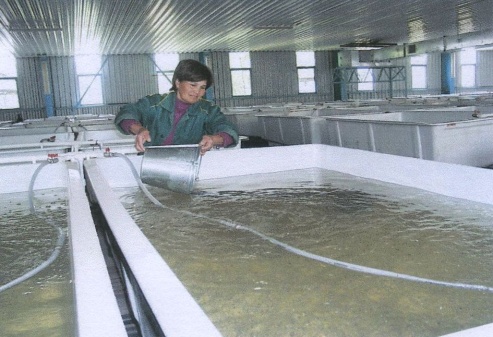 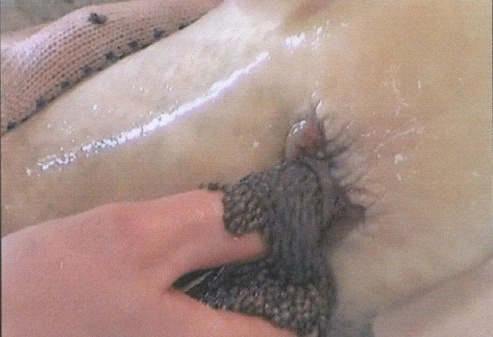 Полезные животные
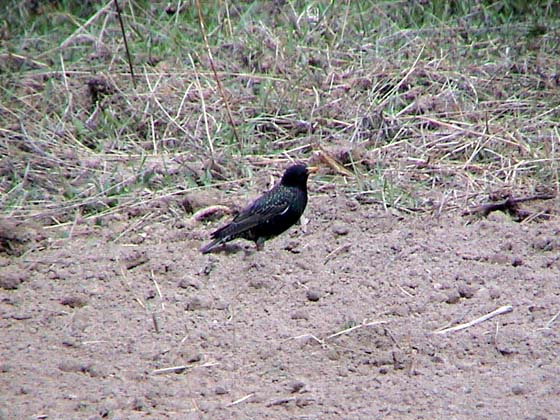 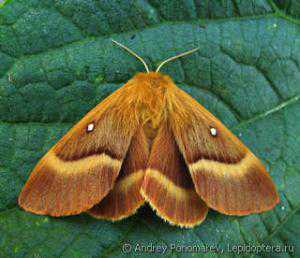 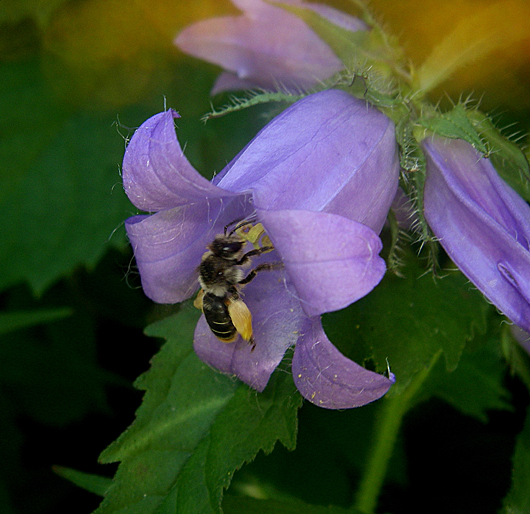 Дубовый шелкопряд
Медоносная пчела
Скворец
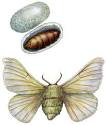 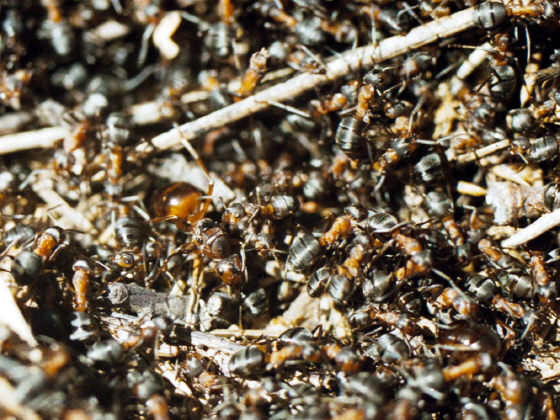 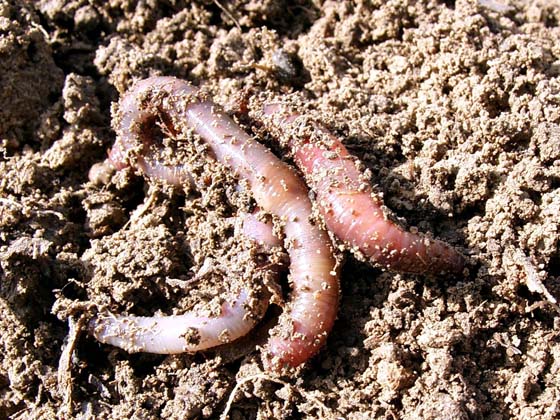 Дождевой червь
Муравьи
Тутовый шелкопряд. Взрослая бабочка и кокон с куклой
Выполните задания
Проанализируйте ЭОР, иллюстрирующие пример использования человеком знаний о живых организмах для решения инженерных задач на примере соломины злаков и телескопической трубы и демонстрацию применения знаний о строении живых организмов на примере Эйфелевой башни и моста Эйфеля.
 http://files.school-collection.edu.ru/dlrstore/644999e6-e73c-47d3-88e7-29aa2c08fbfa/%5BEST5_03-17%5D_%5BPD_05%5D.swf
http://files.school-collection.edu.ru/dlrstore/27073181-70f1-4e9b-8155-d26dacc601a3/%5BEST5_03-17%5D_%5BPD_03%5D.swf
Взаимосвязи живых организмов в природе
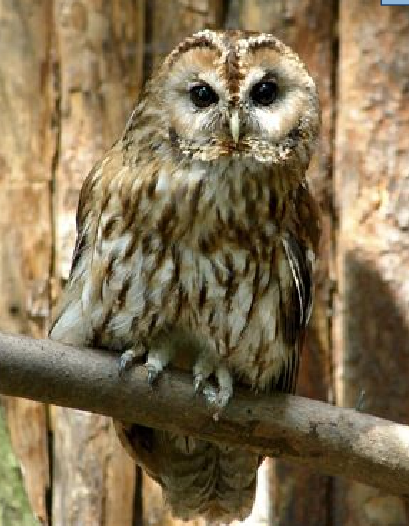 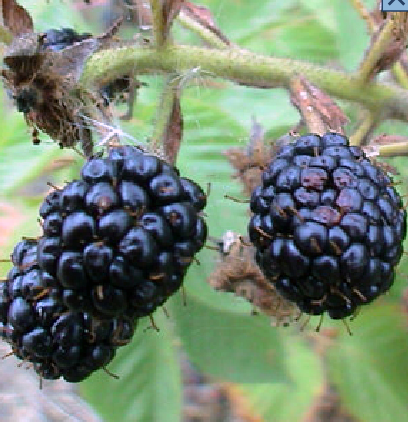 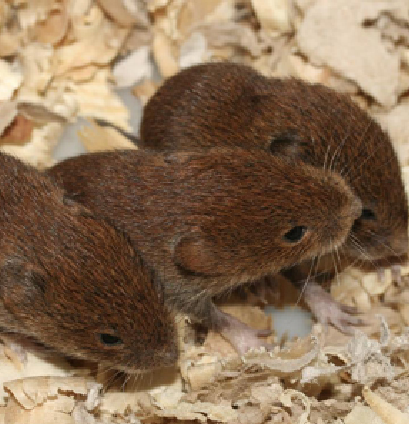 Ежевика
Рыжая полёвка
Серая неясыть
Взаимосвязи живых организмов в природе
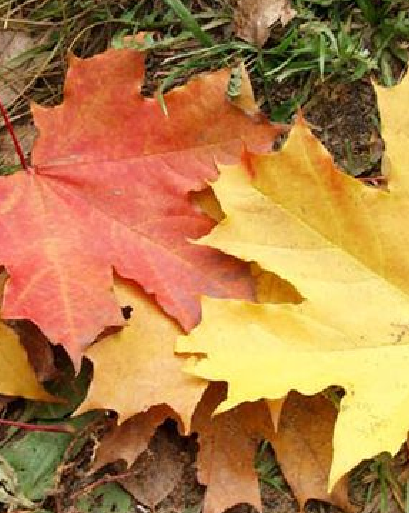 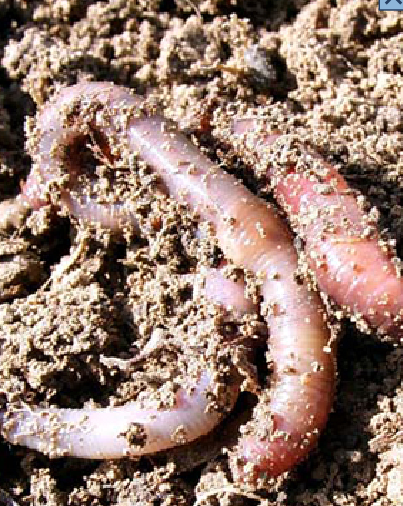 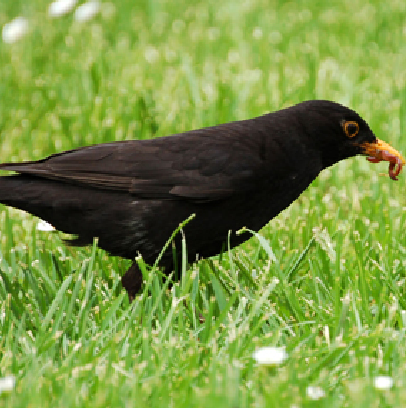 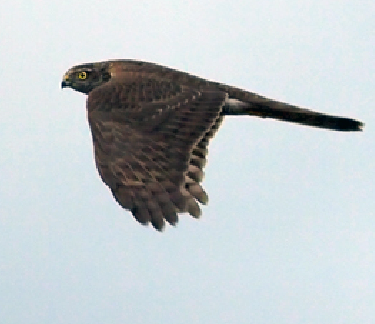 Опавшие листья
Дождевой червь
Чёрный дрозд
Ястреб-перепелятник
Животные, занесённые в Красную книгу
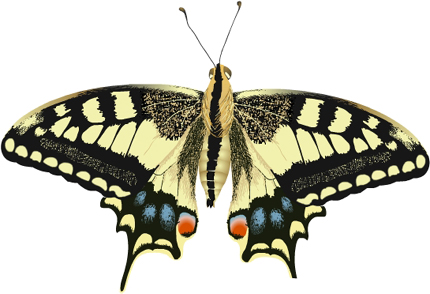 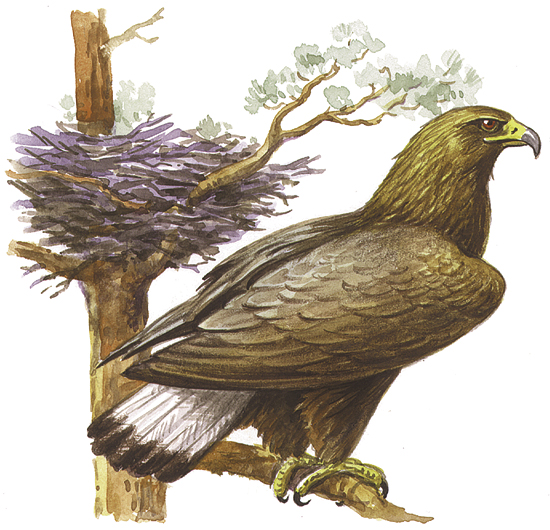 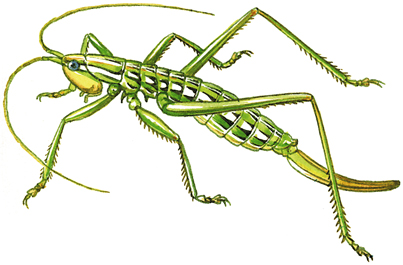 Махаон
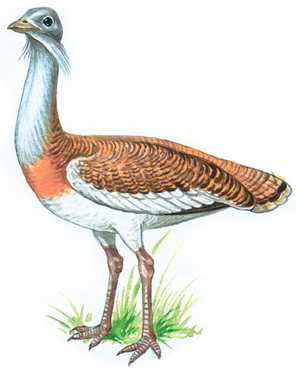 Дыбка степная
Орёл-беркут
Дрофа
Выполните задания
Просмотрите ЭОР «Редкие виды животных, занесённые в Красную книгу» и «Исчезающие виды растений» 
http://files.school-collection.edu.ru/dlrstore/740e2d2c-8b8c-11db-b606-0800200c9a66/index.htm   http://files.school-collection.edu.ru/dlrstore/740e2d2b-8b8c-11db-b606-0800200c9a66/04_04_04_24.jpg
Физкультминутка
Дышим носом глубоко Дышим носом глубоко- Поднимаемся легко. Наклоняемся вперёд, Прогибаемся назад. Как деревья ветер гнёт, Так качаемся мы в лодке (Наклоны взад-вперёд). Головой теперь покрутим- Так мы лучше думать будем. Поворот и поворот, А потом наоборот -  (Вращения головой в стороны). Встанем, дети, на носочки - (Потягивания - руки вверх). На зарядке ставим точку.
Прочитайте стихотворение Б.В. Заходера
Нужны все подряд - Кто делает мёдИ кто делает яд.Нельзя обойтись Без чудищ нелепых И даже без хищников -  Злых и свирепых. Плохие дела У кошки без мышки, У мышки без кошки Не лучше делишки.
Да если мы с кем-то Не очень дружны, Мы всё-таки ОЧЕНЬ Друг другу нужны,А если нам кто-нибудь Лишним покажется, То это, конечно, Ошибкой окажется...Все-все, всеНа свете нужны, И это все дети Запомнить должны!
Вывод: в природе организмы не делятся на вредные и полезные: все виды растений, животных, грибов, бактерий и вирусов необходимы природе.
Контролирующее задание
1. Человек в своей жизни использует растения для … . 
2. Животные, важные для человека … .
3. Сорняки – это … .
4. Для восстановления численности ценных пород промысловых рыб человек ... .  
5. Человечеству необходимо сохранять природное равновесие и биологическое разнообразие, потому что … .
Рефлексия
Ключевое слово
Напишите одно слово, с которым ассоциируется содержание урока
Домашнее задание
Изучить текст §16, ответить на вопросы параграфа [1].
Выполнить задания 5 и 6 в рабочей тетради [2]. 
Повторить § 8-15, разобрать задания с. 73, 74 [1].
Творческое задание: написать краткое сочинение-эссе об участии в мероприятиях по охране природы своего региона или о заповедниках (либо заказниках), расположенных на территории своего региона [3].
Использованная литература
1. Биология: 5 класс: учебник для учащихся общеобразовательных учреждений / И.Н. Пономарёва, И.В. Николаев, О.А. Корнилова. – М.: Вентана-Граф, 2012. – 128 с.: ил.  
2. Биология: 5 класс: рабочая тетрадь для учащихся общеобразовательных  учреждений / О.А. Корнилова, И.В Николаев, Л.В. Симонова; под ред. проф. И.Н. Пономарёвой. – М.: Вентана-Граф, 2013. – 80 с.: ил.
3. Биология: 5 класс: методическое пособие / И.Н. Пономарёва, И.В. Николаев, О.А. Корнилова. – М.: Вентана-Граф, 2013. – 80 с.  
4. http://narimanov.astrobl.ru/Default.aspx?id=2
Изображения
mir-babochek.ru
http://iv-flowers.com/biologiya/dubovyjj-shelkopryad.html
Образовательный комплекс. Серия: 1С: Школа. Биология. Животные. 7 класс. ЗАО «1С», 2006. Издательский центр «Вентана-Граф», текст учебника с иллюстрациями, 2006.
http://narimanov.astrobl.ru/Default.aspx?id=2